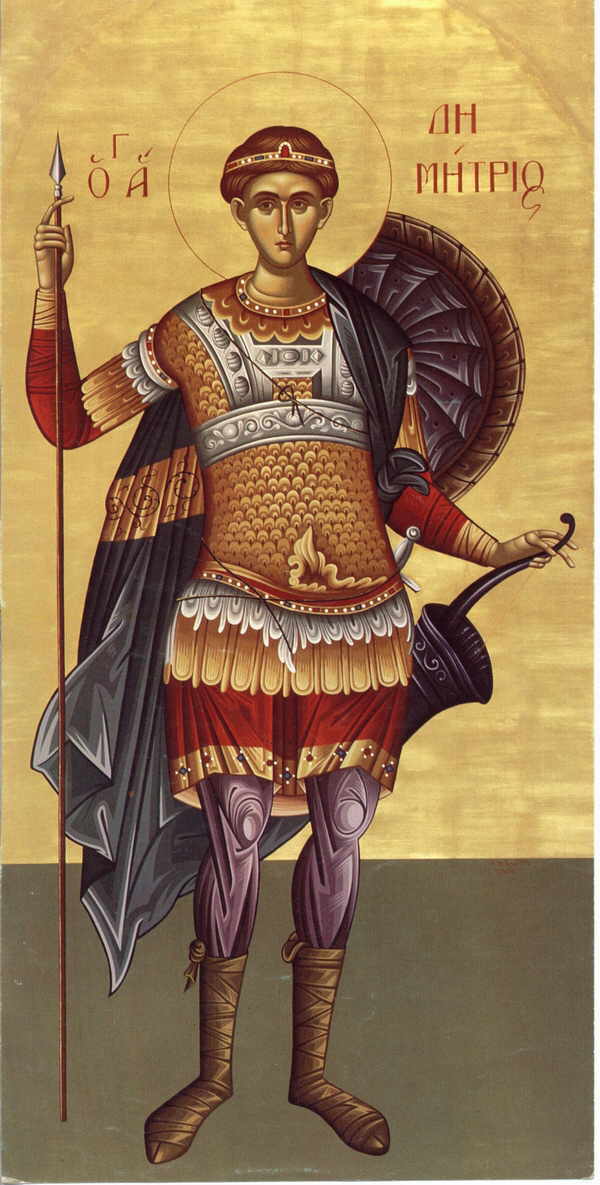 St. Demetrios Strategic Plan 2013-2014
St. Demetrios Greek Orthodox Church
Perth Amboy, New Jersey
1
ST. DEMETRIOS PERTH AMBOY NEW JERSEY
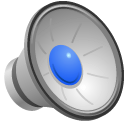 2
MISSION, VISION, VALUES
MISSION  The Mission of St. Demetrios Church is to continually create a sacred community, sharing faith, wisdom and love all dedicated to serving our Lord and Savior Jesus Christ whom with the Father we shall worship and glorify in all that we say, do and feel. We seek to inspire  a commitment among our members, to one and other, to the greater Orthodox community and the Pan Christians of the world through the study of the bible, observance of the liturgy, receiving the communion of salvation, and performing by word, deed and thought our love of God from this time and forever more.
ST. DEMETRIOS PERTH AMBOY NEW JERSEY
3
MISSION, VISION, VALUES
VISION The St. Demetrios community will be a warm, welcoming  and socially responsible congregation of Orthodox Christians who pray, learn and grow. We will be inspired by the Christian martyrs such as our Patron St. Demetrios, Άγιος Δημήτριος της Θεσσαλονίκης, who was fervent in his faith and inspired many to Christianity, while helping others, such as helping the young Christian Nestor to overcome all odds in his single combat with the giant Lyaeus.
ST. DEMETRIOS PERTH AMBOY NEW JERSEY
4
MISSION, VISION, VALUES
VALUES The Congregation of St. Demetrios should be governed by Four Main Values:
WORSHIP (Liturgia): A SPIRITUAL RESURGENCE
WITNESS (Martyria): MANIFESTING THE FAITH
SERVICE (Diakonia): MINISTERING THE  FAITH
FELLOWSHIP (Koinonia): COMMUNION IN THE FAITH
ST. DEMETRIOS PERTH AMBOY NEW JERSEY
5
WORSHIP (Liturgia) “He that eats flesh and drinks my blood dwells in me, and I in him.” (John 6:56)
WORSHIP (Liturgia) refers to our relationship with God through prayer, worship and the sacramental life. It is through Liturgia that we actually experience and get to personally know the personal Godhead — who is the Father, and the Son, and the Holy Spirit, “the Trinity, one in essence, and undivided". How and why each practicing Orthodox Christian worships God is an essential question that each must be resolved if he is to be a true member of Christ's Church.
The Divine Liturgy and the Sacraments of the Orthodox Church provide basic spiritual nourishment, but they must become a meaningful personal experience for the worshipper, and not simply an empty form.
Liturgia, then, means encouraging and developing a penetrating program for spiritual growth, both as individuals and as groups. All other dimensions of Christian life depend on this. Man does not live by bread alone, but must seek and come to Christ, be nourished by Him and confess Him as Lord.
ST. DEMETRIOS PERTH AMBOY NEW JERSEY
6
WITNESS (Martyria): MANIFESTING THE FAITH“If any man will come after me, let him deny himself, and take up his cross, and follow me." (Matthew 16-24)
Worship is just the beginning. Man is both a spiritual and a physical being, and therefore the spiritual reality is expressed through the physical world. We cannot only have faith, we must also exemplify it in our life.
WITNESS (Martyria) is the living and witnessing of Christianity to others within the faith, to those who may have left the faith, and to those outside the faith, by sharing and actually living the Gospel Of Jesus Christ.
Witness (Martyria) is the logical extension of worship (Liturgia). If we are united with God, we will certainly reflect Him in our daily life.
ST. DEMETRIOS PERTH AMBOY NEW JERSEY
7
SERVICE (Diakonia): MINISTERING THE FAITH“Truly, I say to you, as you did it to one of the least of these my brethren, you did it to me." (Matthew 25:37-40)
Christ came not to be served, but to serve, and He urges us to do the same. We can live in the image of God by loving and serving mankind. Orthodox Christians, and especially young adults and adults, may use their respective "charismata" (God-given grace/gifts/talents) to be kind and merciful just as Christ was when He walked among the sick, the poor, and the down-trodden … and extended His holy hand.
We all share in the mission of the Church, working side by side together with the ordained priest. SERVICE is lay ministry.
Each person is blessed with unique God-given talents, and each person is called by God to offer their very life, in love and thanksgiving, and to use their talents, not to bury them in the sand. Diakonia is a call to each Orthodox Christian to energetically participate in the active ministry of the Church.
ST. DEMETRIOS PERTH AMBOY NEW JERSEY
8
FELLOWSHIP (Koinonia) “You shall love the Lord your God with all your heart, and with all your soul, and with all your mind. This is the great and first commandment, and the second is like it, you shall love your neighbor as yourself, on these two commandments depend all the law and the prophets." (Matthew 22:37-40)
In Fellowship (Koinonia) we are one.
FELLOWSHIP refers to the way in which the Orthodox Christian brings his faith into his daily and social life. 
We begin to realize and become aware that Christ is the focal point of all our activities and relationships with one another. Our love for Christ and our faith in the Holy Spirit begins to guide us as we center our lives around loving one another the way Christ loves us, unconditionally, unselfishly, and wholeheartedly.
INSPIRED by Father Michael Lewis.
ST. DEMETRIOS PERTH AMBOY NEW JERSEY
9
What It Is — and Isn’t: A STRATEGIC PLAN.
A Strategic Plan  is a tool that provides guidance in fulfilling a mission with maximum efficiency and impact. If it is to be effective and useful, it should articulate specific goals and describe the action steps and resources needed to accomplish them. As a rule, most strategic plans should be reviewed and revamped every three to five years.
ST. DEMETRIOS PERTH AMBOY NEW JERSEY
10
Strategic Vs. Operating Plan
An Operating Plan  is a coordinated set of tasks for carrying out the goals delineated in a strategic plan. It thus goes into greater detail than the strategic plan from which it is derived, spelling out time frames and the roles of individual staff and board members, for example. It also has a shorter horizon than a strategic plan — usually one fiscal year.
ST. DEMETRIOS PERTH AMBOY NEW JERSEY
11
Strategic vs. Business Plan
A Business plan  is typically focused on the actions and investment necessary to generate income from a specific program or service. A business plan includes information about an organization’s products, competitive environment and revenue  assumptions.
ST. DEMETRIOS PERTH AMBOY NEW JERSEY
12
10 Key Steps to Successful Strategic Planning for Non-Profits
A clear and comprehensive grasp of external opportunities and challenges.
A realistic and comprehensive assessment of the organization’s strengths and limitations.
An inclusive approach.
An empowered planning committee.
Involvement of senior leadership.
ST. DEMETRIOS PERTH AMBOY NEW JERSEY
13
10 Key Steps Continued
Sharing of responsibility by board and staff members.
Learning from best practices.
Clear priorities and an implementation plan.
Patience.
A commitment to change.
ST. DEMETRIOS PERTH AMBOY NEW JERSEY
14
SWOT
SWOT Analysis
ST. DEMETRIOS PERTH AMBOY NEW JERSEY
15
SWOT ANALYSIS
ST. DEMETRIOS PERTH AMBOY NEW JERSEY
16
PROACTIVE vs. REACTIVE
DECIDE ON DIRECTION
DIAGNOSE PAST AND PRESENT PROBLEMS
GUIDANCE AND PLANNING
EXPLAIN COHERENT, COGENT AND COMPREHENSIVE ACTION PLANS
ST. DEMETRIOS PERTH AMBOY NEW JERSEY
17
Why follow a strategic plan?
FOCUS REQUIRES US TO HAVE VISION AND ADDRESS WHAT MAY ULTIMATELY BE ACHIEVED.
PRIORITIES CREATE A LIST TOP TO BOTTOM IN ORDER OF IMPORTANCE, ENEGRY, EFFORT AND FINANCE.
RECOGNITION PROVIDES OPPORTUNITIES.
ASPIRATIONS ALLOWS STRATEGIES TO CONNECT WISHES TO REALITIY.
DECISIONS ACTION TO MAKE THINGS GO.
ST. DEMETRIOS PERTH AMBOY NEW JERSEY
18
ST. DEMETRIOS PERTH AMBOY NEW JERSEY
19
10 standing committees:Infrastructure for stability
STEWARDSHIP Provides for the operating expenses for the church.
WAYS & MEANS Meeting church wide need through revenue raising, dance festivals, raffles, and membership to those receiving sacrament and families.
LEGAL AND INSURANCE All filings with state, city, and Archdioceses. Annual review of all insurance policies, property casualty, employment. By-laws, corporate kit.
ST. DEMETRIOS PERTH AMBOY NEW JERSEY
20
10 Standing Committees cont.
BUDGET FINANCE  Quarterly annual review of spending income of all church organizations under charitable number. Sweep all accounts.
COMMUNICATIONS  Web page e-blasts, bulletin, all letters from organizations, mailings, outreach programs, publicity & advertising.
ADMINISTRATIVE/STAFFING  Priest, cantor, choir, maintenance salary, benefits insurance payment, church hardware, software, updates, order supplies, paper, ink, handbook of job duties.
ST. DEMETRIOS PERTH AMBOY NEW JERSEY
21
10 Standing Committees cont.
CHURCH SERVICES Duty Roster, greetings, candles, service, choir, Sunday school, guests, special services, incense, altar supplies.
EDUCATION Sunday School, Greek School, Bible Studies, adult education, speakers bureau, young adults.
MINISTRY & OUTREACH Pan Orthodox, interfaith, charitable projects, faith based initiatives, field trip pilgrimages.
ST. DEMETRIOS PERTH AMBOY NEW JERSEY
22
10 Standing Committees cont.
PHYSICAL PLANT Engineering, electrical, paint, trash, storm prevention, emergency evacuation, fire drills fire equipment, maintenance contracts.
ST. DEMETRIOS PERTH AMBOY NEW JERSEY
23
ST. DEMETRIOS GREEK ORTHODOX  CHURCH PERTH AMBOY, NEW JERSEY STRATEGIC PLAN TIME TABLE
Period: 2012-2013
GAP
ST. DEMETRIOS PERTH AMBOY NEW JERSEY
24
ST. DEMETRIOS PERTH AMBOY NEW JERSEY
25
Specific Actions Planned to Fill the Gap:
ST. DEMETRIOS PERTH AMBOY NEW JERSEY
26
ST. DEMETRIOS PERTH AMBOY NEW JERSEY
27
ST. DEMETRIOS PERTH AMBOY NEW JERSEY
28
ST. DEMETRIOS PERTH AMBOY NEW JERSEY
29
Key Strategic Initiatives
ST. DEMETRIOS PERTH AMBOY NEW JERSEY
30
Key Strategic Initiatives cont.
ST. DEMETRIOS PERTH AMBOY NEW JERSEY
31
Priorities for 2013
FIRST: To reestablish fiscal control and transparency
ST. DEMETRIOS PERTH AMBOY NEW JERSEY
32
Priorities for 2013
SECOND: To reestablish faith based initiatives throughout all church programs, reestablishing a familial, loving and prayerful congregation.
ST. DEMETRIOS PERTH AMBOY NEW JERSEY
33
St. Demetrios Life Survey for Congregation Perth Amboy New Jersey
Total of 40 participants
 31 responded in English
 9 in Greek
ST. DEMETRIOS PERTH AMBOY NEW JERSEY
34
St. Demetrios Life Survey for Congregation Perth Amboy New Jersey
Part 1: You & Your Congregation
ST. DEMETRIOS PERTH AMBOY NEW JERSEY
35
1. How often do you go to worship services at this congregation?
ST. DEMETRIOS PERTH AMBOY NEW JERSEY
36
2. How long have you been going to worship services at this congregation?
ST. DEMETRIOS PERTH AMBOY NEW JERSEY
37
3. Are you current in your stewardship pledge?
ST. DEMETRIOS PERTH AMBOY NEW JERSEY
38
5. To what extent do the worship services or congregation help you with everyday living?
ST. DEMETRIOS PERTH AMBOY NEW JERSEY
39
St. Demetrios Life Survey for Congregation Perth Amboy New Jersey
Part 2: About Your Faith
ST. DEMETRIOS PERTH AMBOY NEW JERSEY
40
6. How often do you spend time in private devotional activities?(such as prayer, meditation, reading the Bible alone)
ST. DEMETRIOS PERTH AMBOY NEW JERSEY
41
7. Over the last year, how much have you grown in your faith?
ST. DEMETRIOS PERTH AMBOY NEW JERSEY
42
8. Agree or disagree: “My spiritual needs are being met in this St. Demetrios Church”?
ST. DEMETRIOS PERTH AMBOY NEW JERSEY
43
9. How satisfied are you with what is being offered here for children and youth (under 19 years of age)?
ST. DEMETRIOS PERTH AMBOY NEW JERSEY
44
10. Does St. Demetrios Church have a clear vision, goals, or direction for its ministry and mission?
ST. DEMETRIOS PERTH AMBOY NEW JERSEY
45
11. How often do you experience the following during worship services at St. Demetrios?
ST. DEMETRIOS PERTH AMBOY NEW JERSEY
46
12. Do you agree or disagree: “I have a sense of excitement about our congregation’s future”?
ST. DEMETRIOS PERTH AMBOY NEW JERSEY
47
13. Would you be prepared to invite to a worship service here any of your friends and relatives who do not now attend services at St. Demetrios?
ST. DEMETRIOS PERTH AMBOY NEW JERSEY
48
14. To what extent does our priest take into account the ideas of those who worship here?
ST. DEMETRIOS PERTH AMBOY NEW JERSEY
49
15. Of the following, which one best describes your opinion of the future directions of St. Demetrios?
ST. DEMETRIOS PERTH AMBOY NEW JERSEY